RECUERDA QUE LA INVESTIGACIÓN TE DA INFORMACIÓN Y ESTA TE AYUDA A LA TOMA DE DECISIONES.
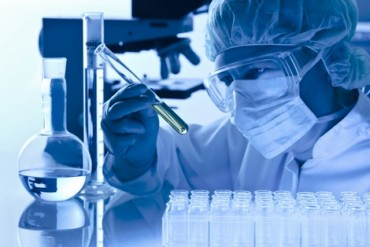 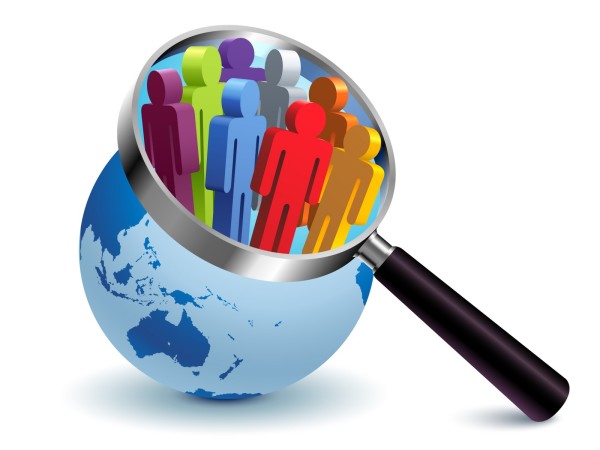 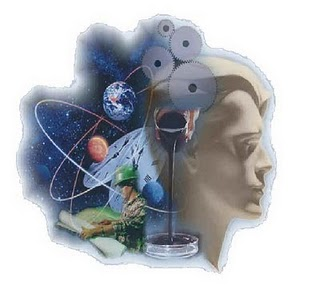 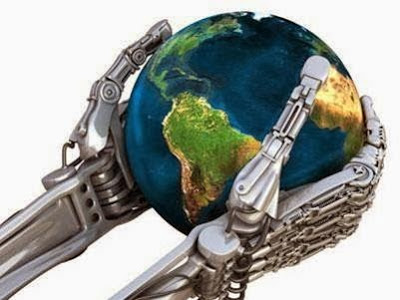 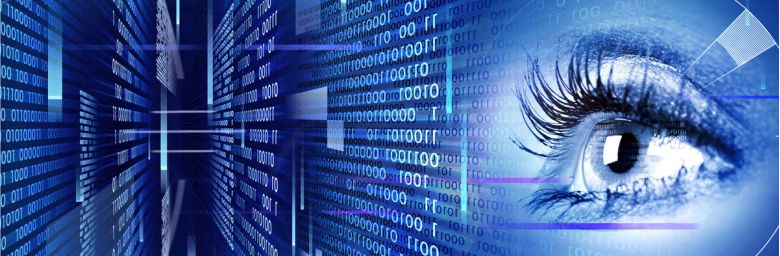